ГербЧелябинской
области
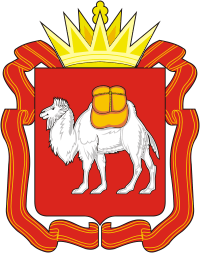 Наша Челябинская область
ФлагЧелябинской
области
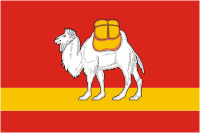 Наша Челябинская область
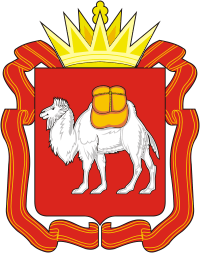 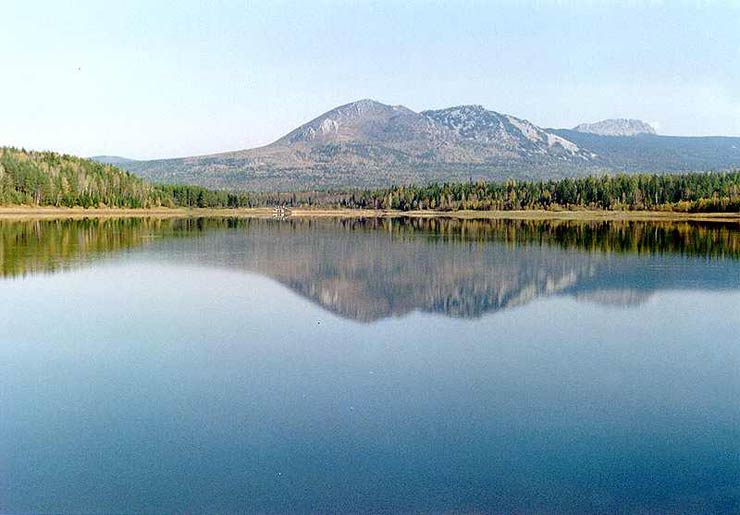 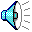 Наша Челябинская область
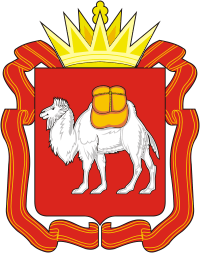 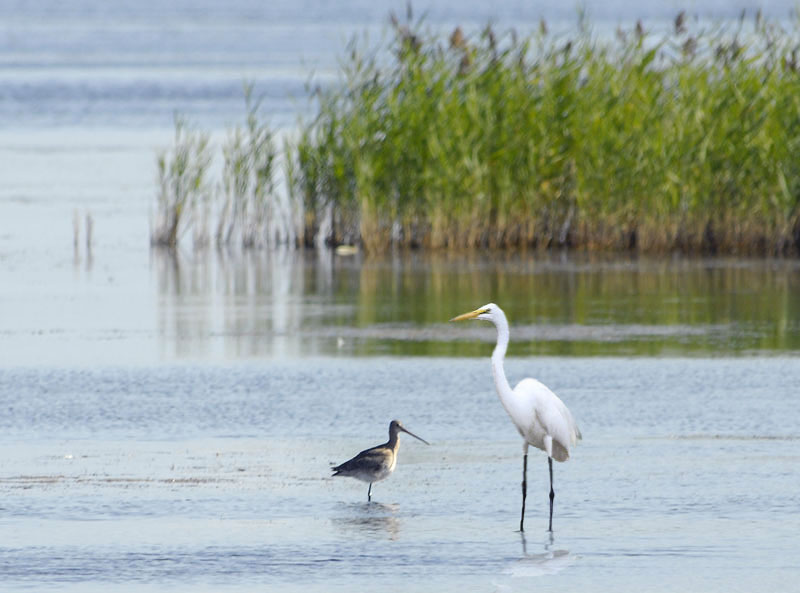 цапля
Наша Челябинская область
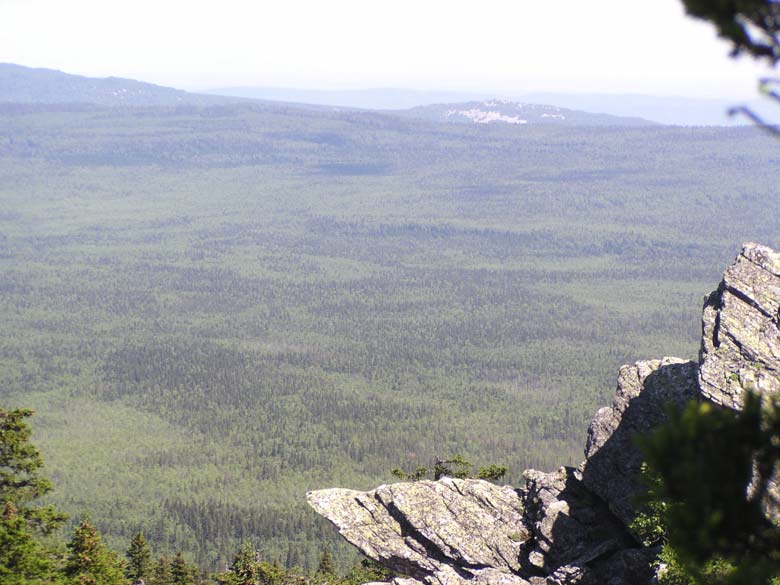 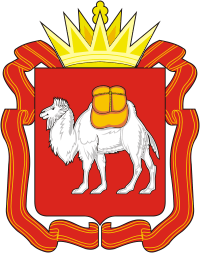 Наша Челябинская область
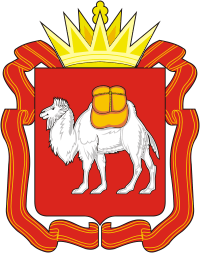 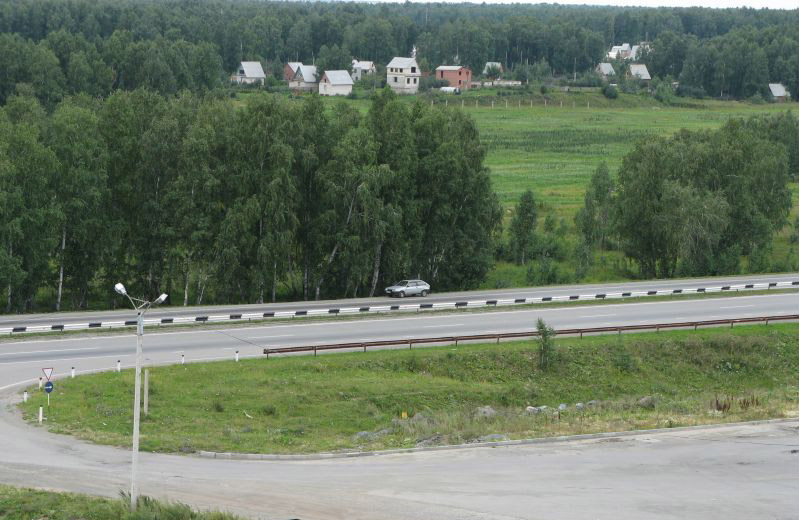 Наша Челябинская область
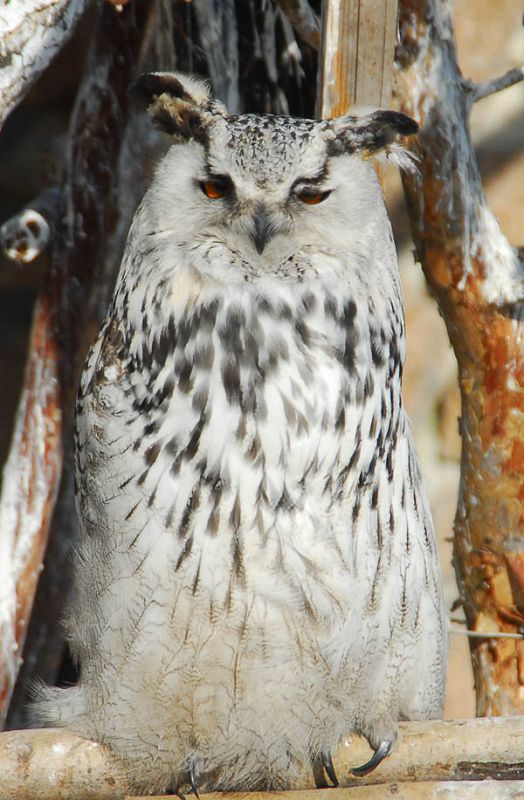 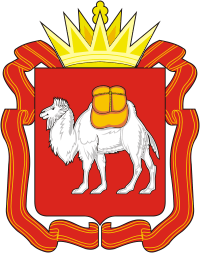 филин
Наша Челябинская область
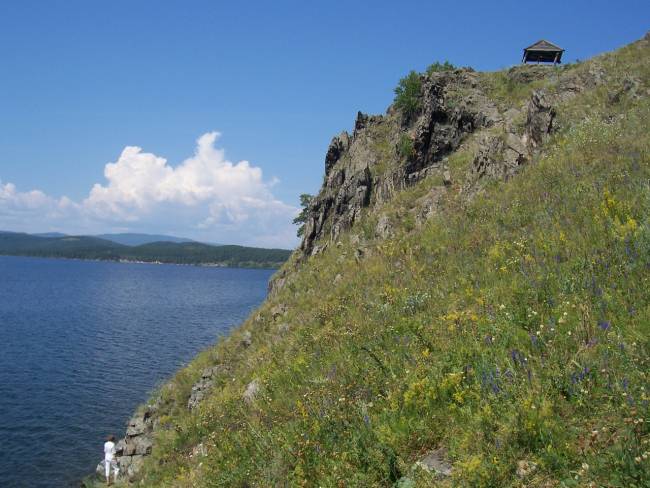 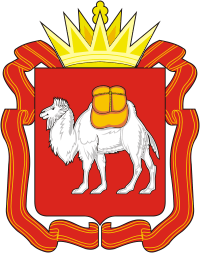 Наша Челябинская область
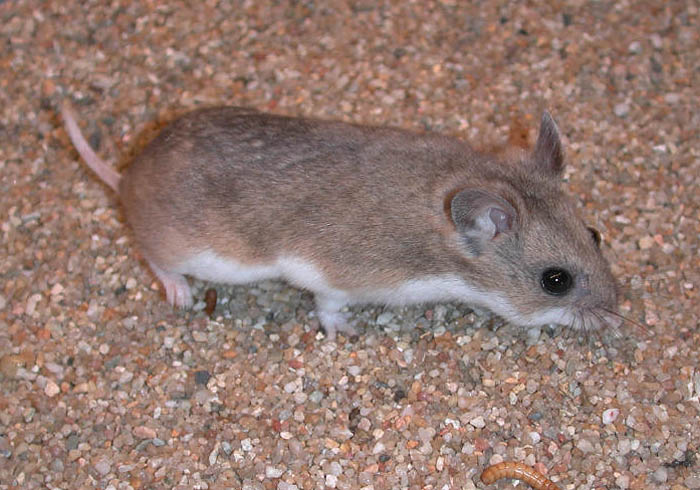 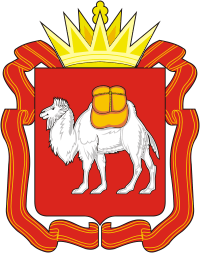 хомячок
Наша Челябинская область
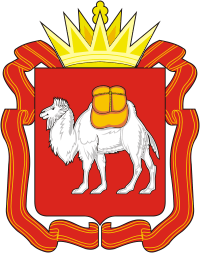 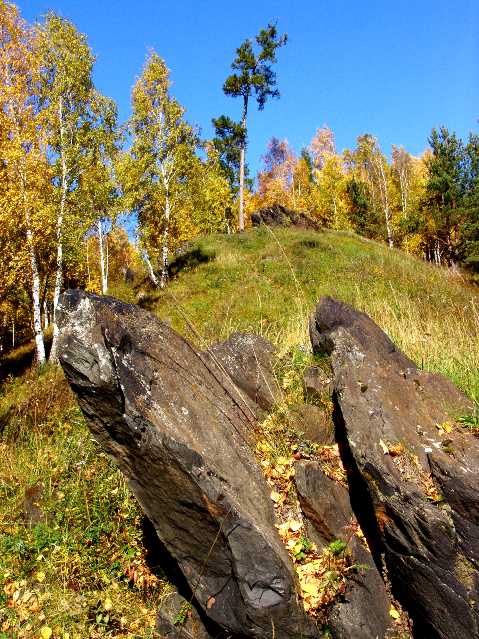 Наша Челябинская область
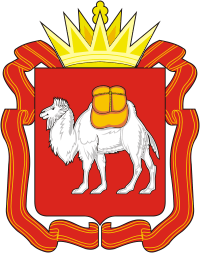 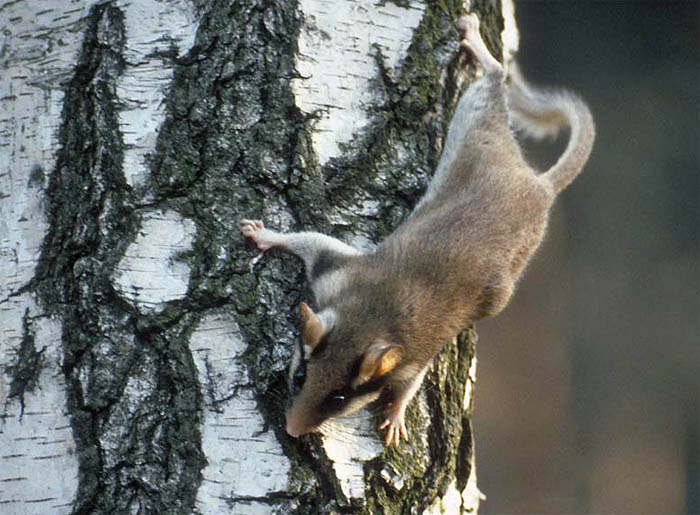 садоваясоня
Наша Челябинская область
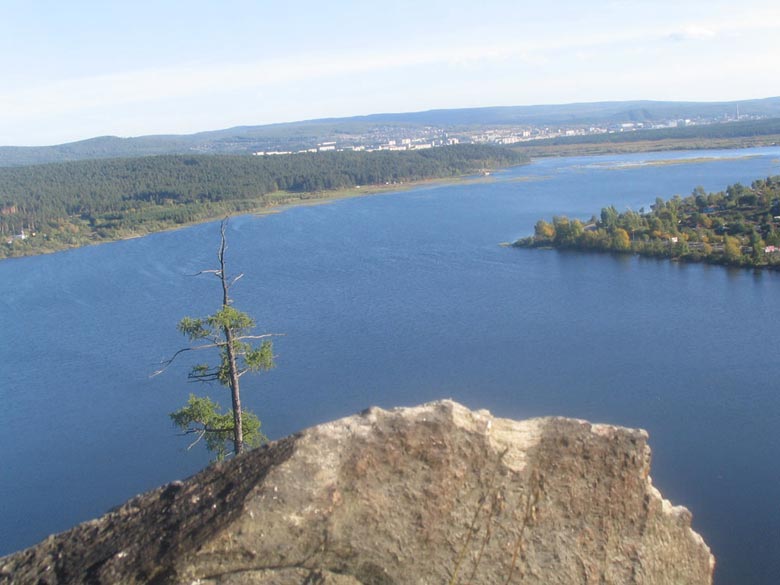 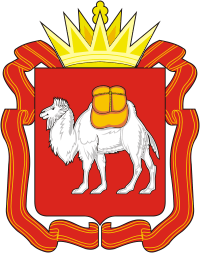 Златоуст
Наша Челябинская область
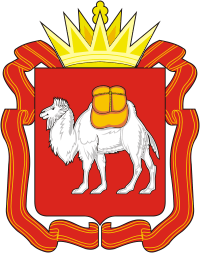 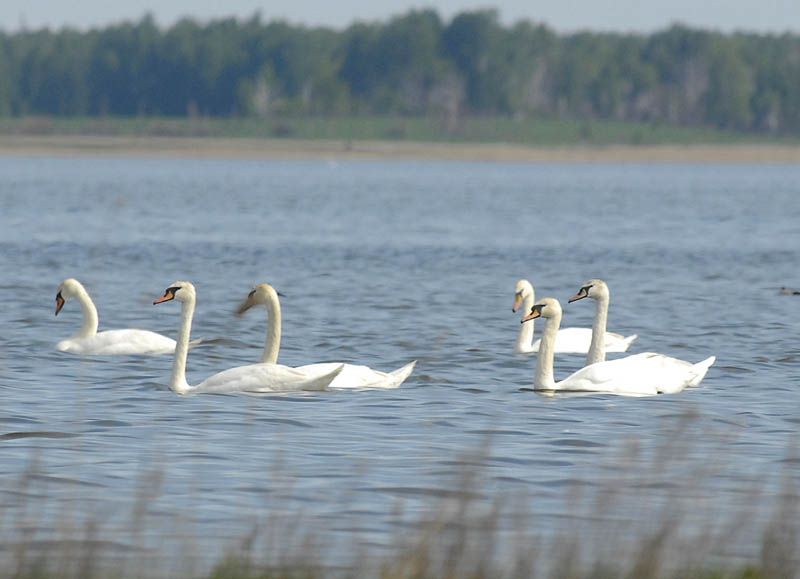 лебеди
Наша Челябинская область
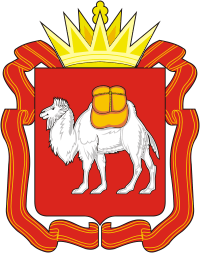 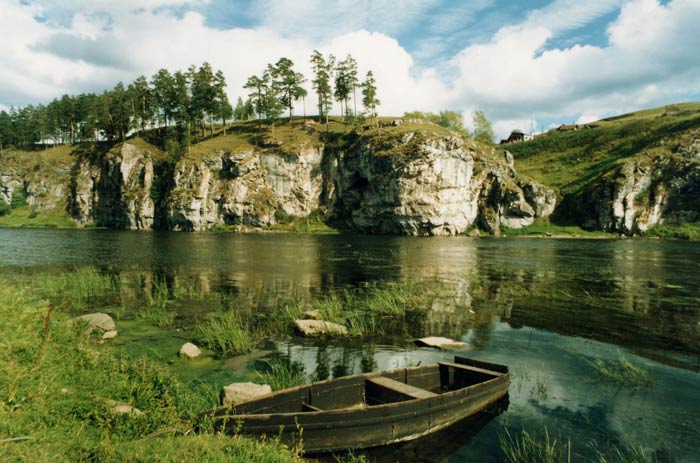 Наша Челябинская область
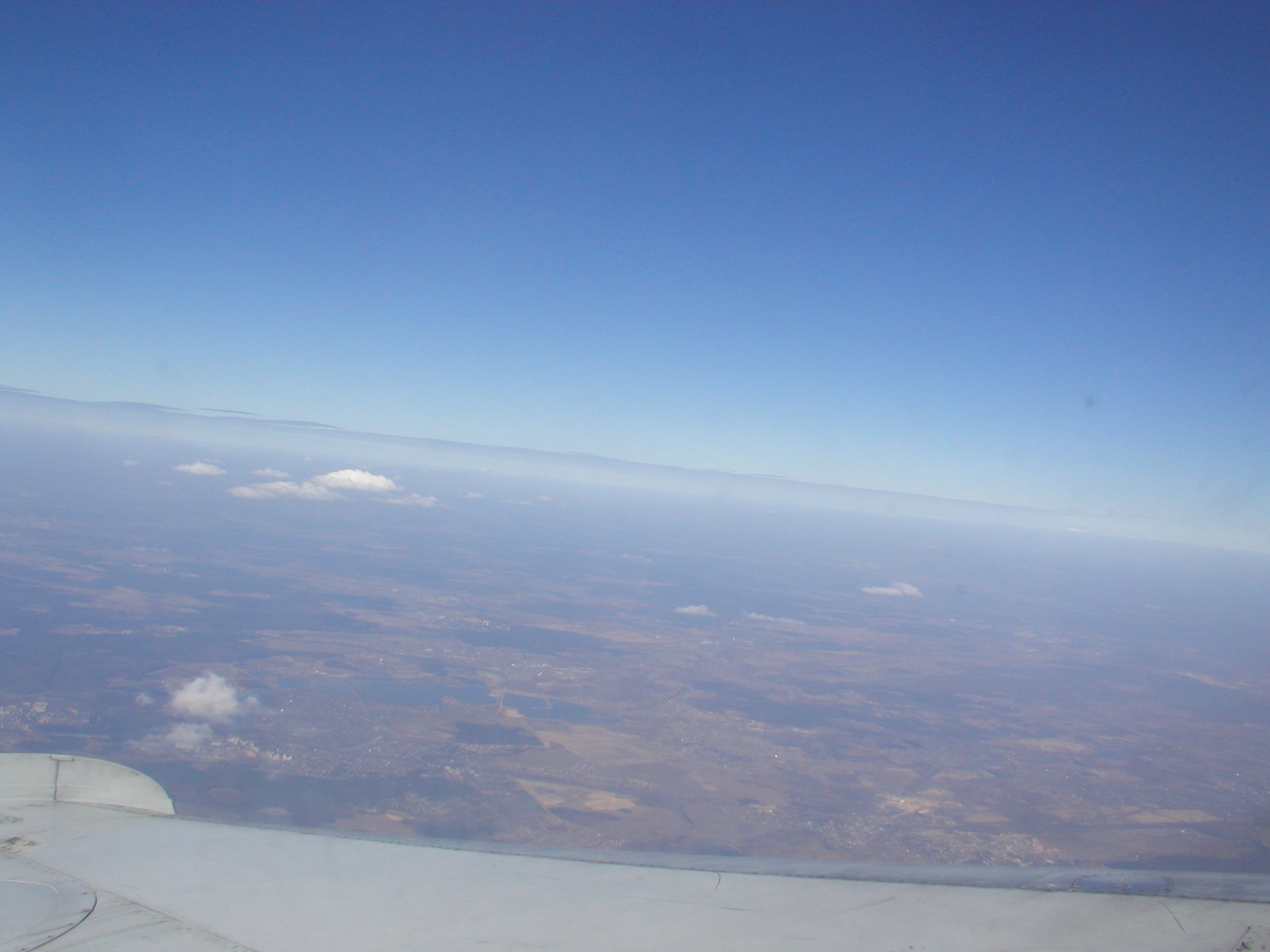 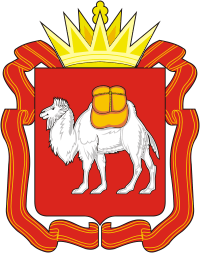 Наша Челябинская область
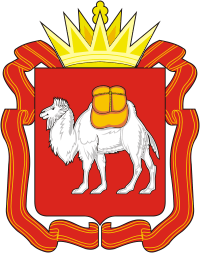 Аркаим (фото с самолета)
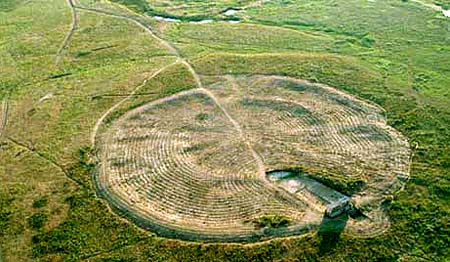 Наша Челябинская область
Аркаим (макет)
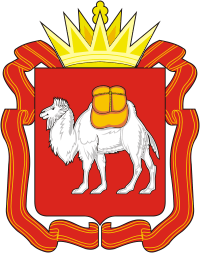 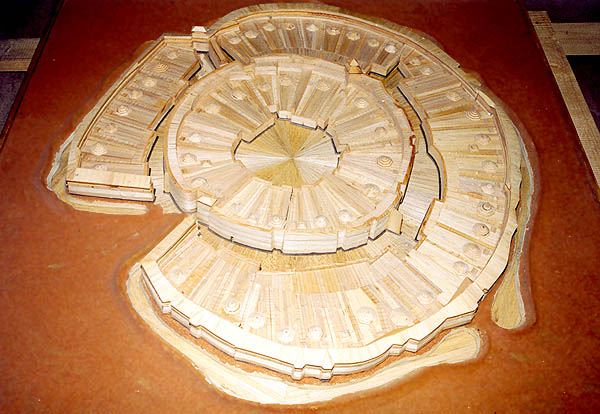 Наша Челябинская область
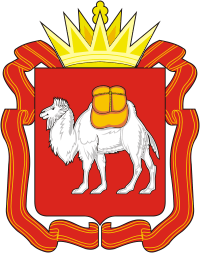 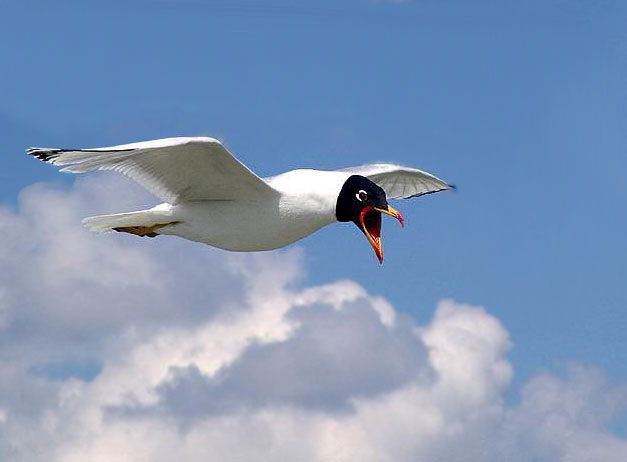 Хохотун черноголовый
Наша Челябинская область
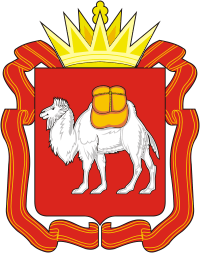 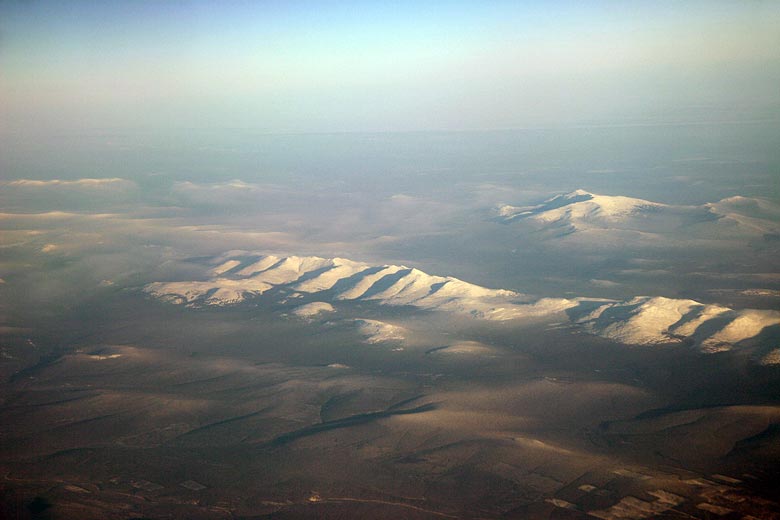 Уральские горы с самолета
Наша Челябинская область
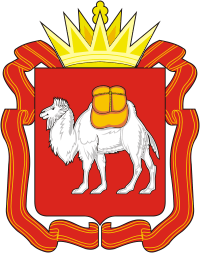 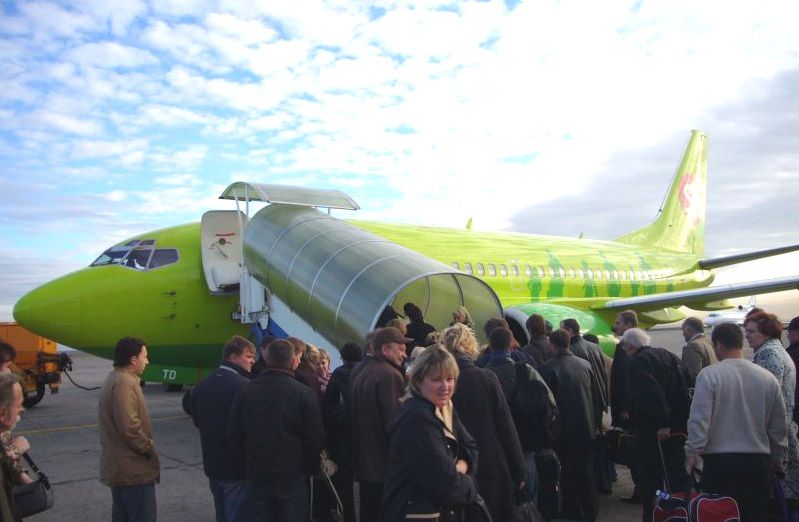 Наша Челябинская область